Сохрани мир вокруг себя
Руйго Татьяна Александровна 
ГДОУ № 25
Калининского района
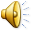 Чтоб цветы в лесу цвели,
Всю весну и лето,
Мы не будем собирать
Их больших букетов.
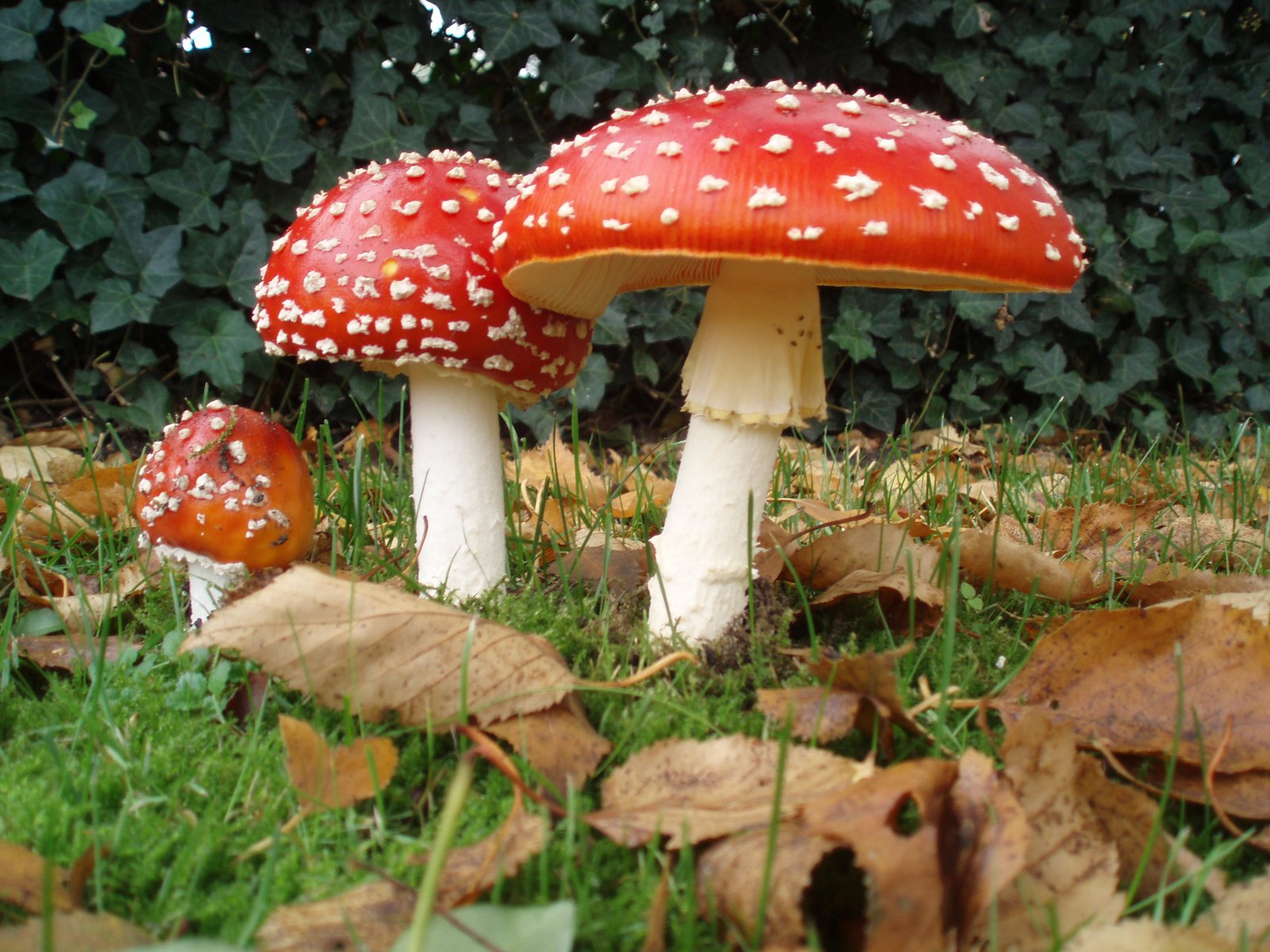 Хоть и вредный мухомор, мы его  не тронем, 
Вдруг понадобится он жителю  лесному.
Давайте дошколята, 
Природу охранять! 
О ней ни на минуту, не
Надо забывать.
Ведь цветы, леса, поля
И речки,
Это  все для нас навечно!
Чтоб цветы в лесу цвели,
Всю весну и лето,
Мы не будем собирать,
Их больших букетов.
Сквозь фабрик и заводов дымНам трудно разглядетьВсе те страданья, что ЗемлеПриходится терпеть.
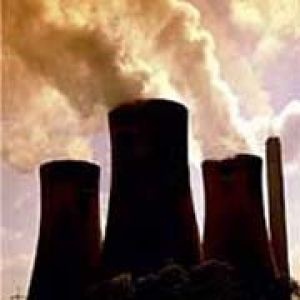 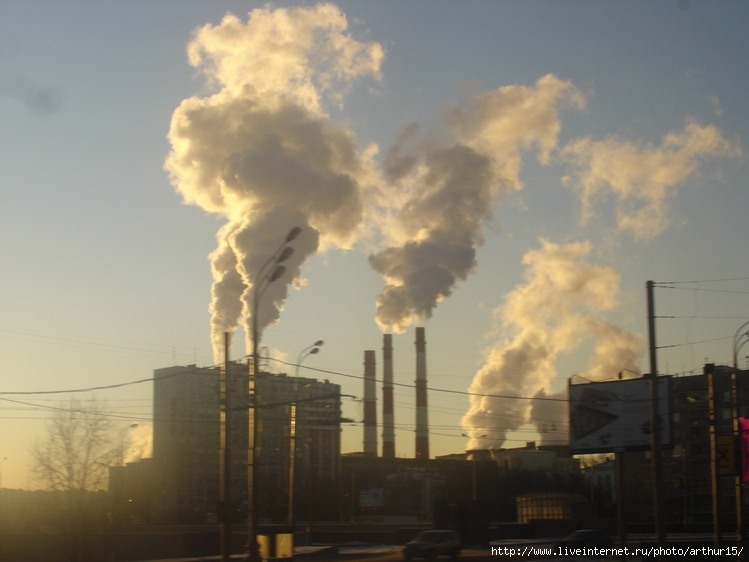 Грозя дымящую трубою,
Стоит завод передо мною,
По всем цехам гудят моторы,
Дым из трубы под небосвод,
На славу планы выполняет,
Природу тихо убивает.
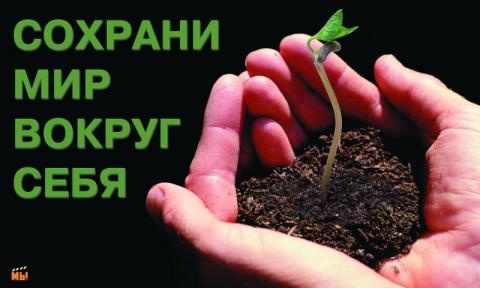 Спасти поля, леса, луга
И чистую гладь рек – всю ЗемлюМожешь только ты,Разумный человек!